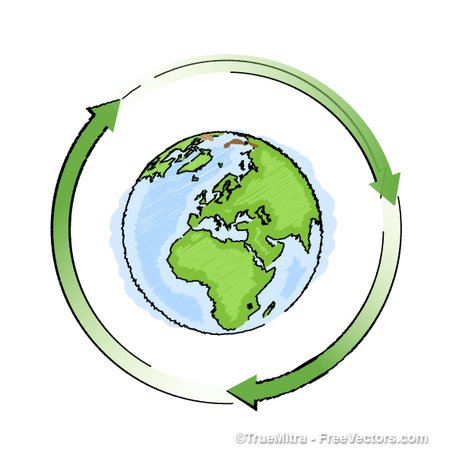 " Przywróć naszą Ziemię"
Oskar Mrozowicz
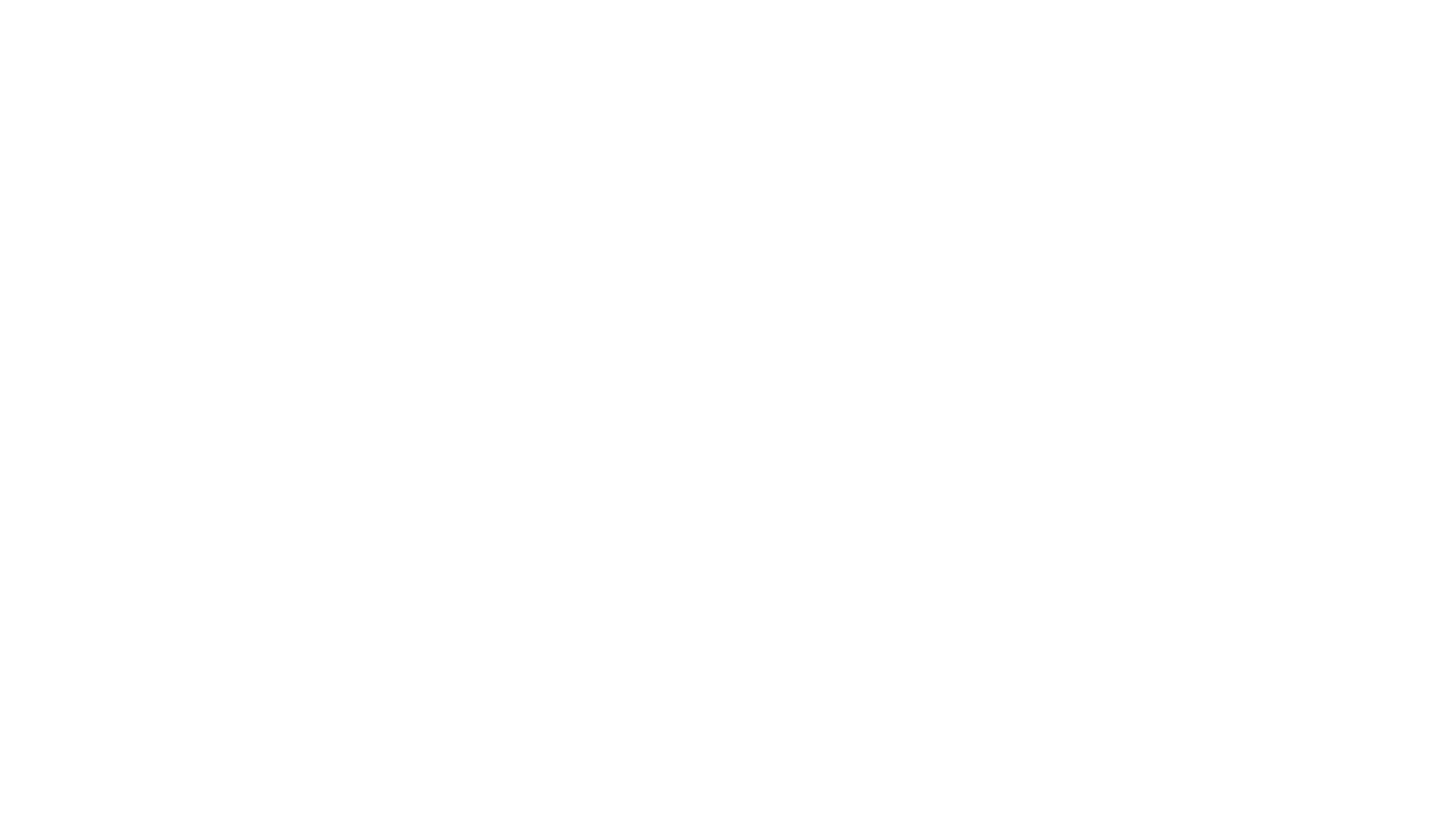 Co możemy zrobić ?
Ograniczmy zużycie plastiku!
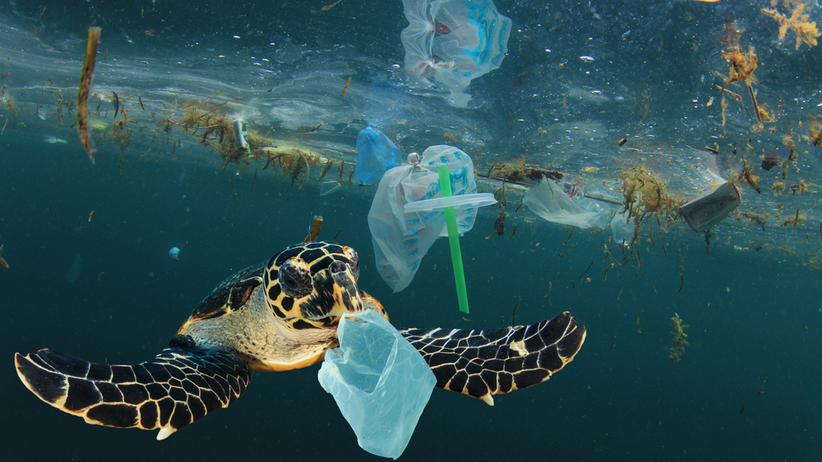 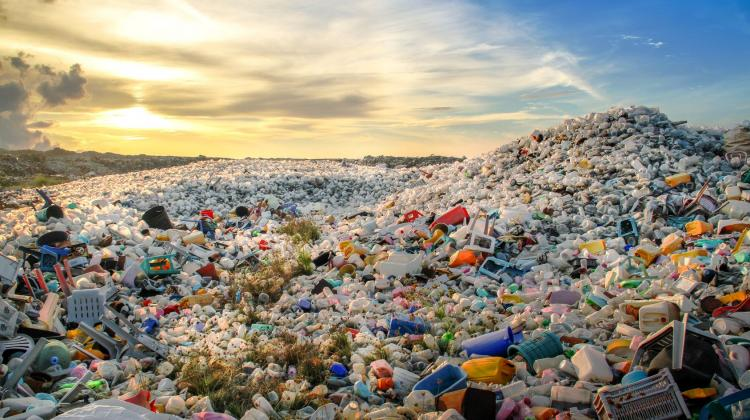 Zamień samochód na rower!
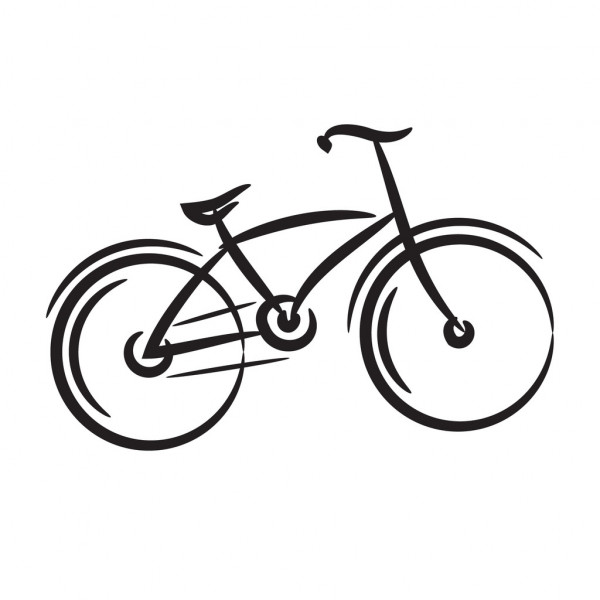 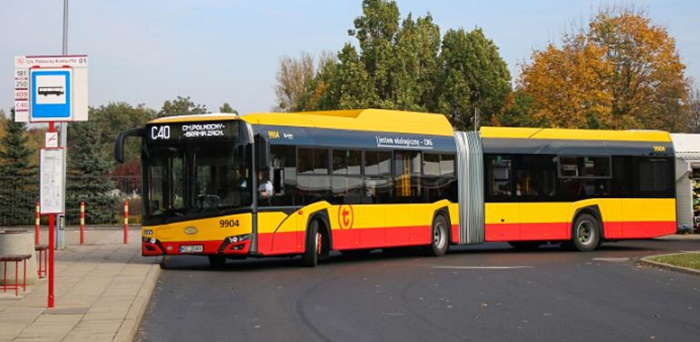 Ogranicz spożycie mięsa
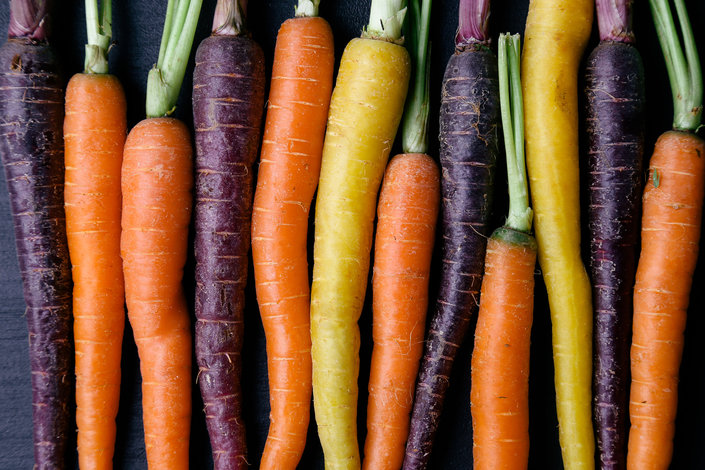 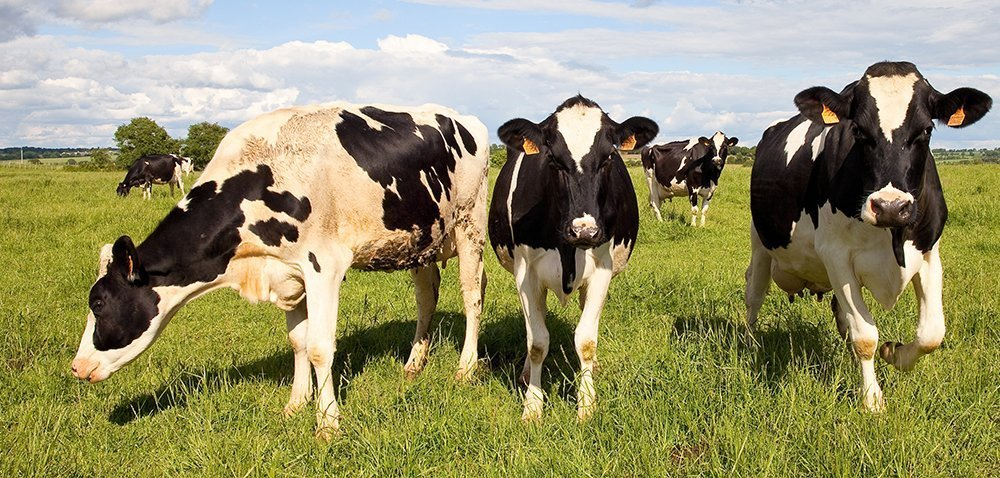 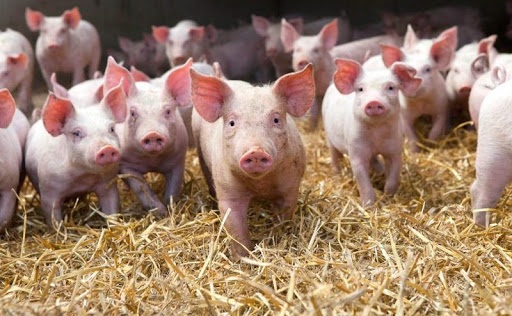 Kupuj rzeczy używane!
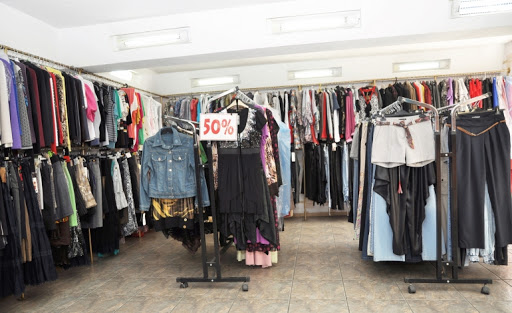 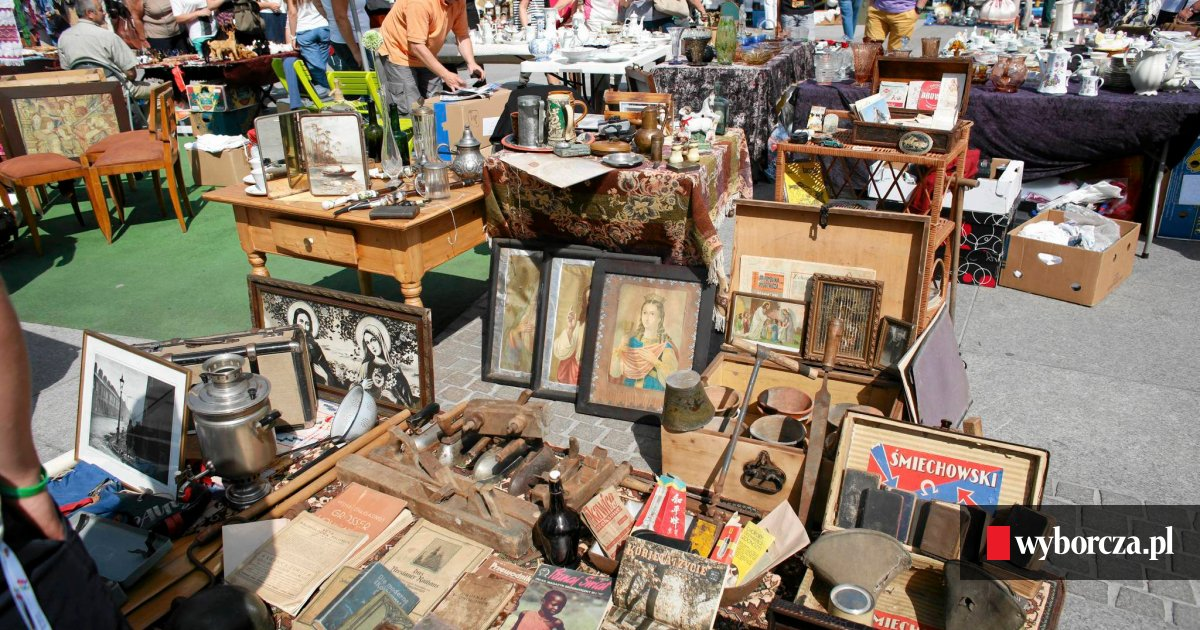 Nie marnuj żywności!
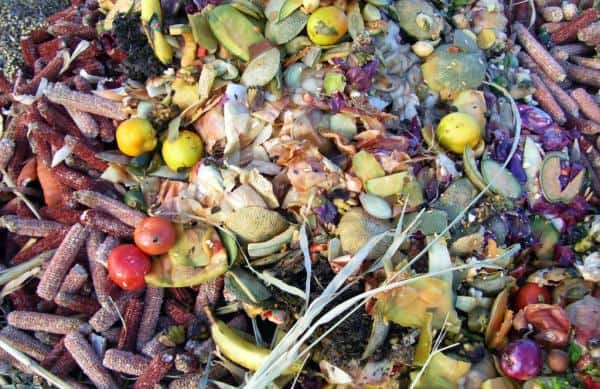 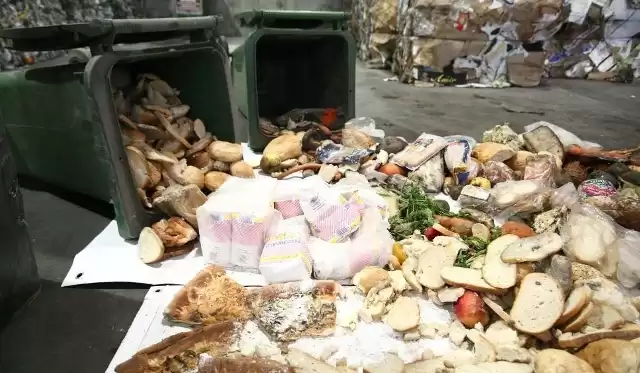 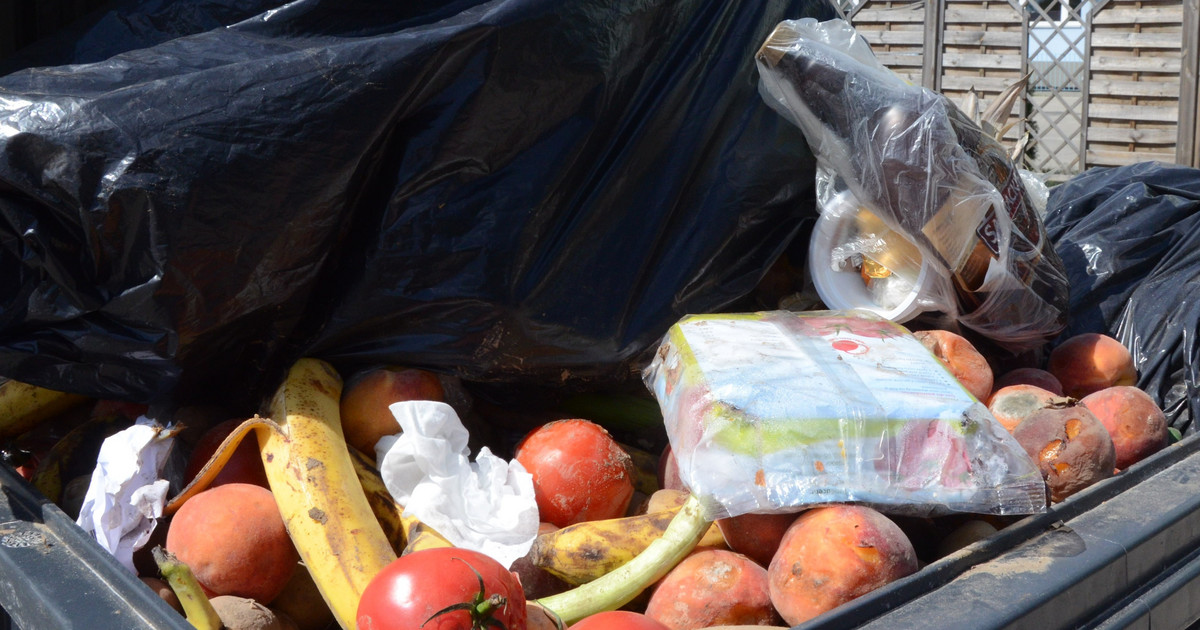 Dziękuje za uwagę!
Mam nadzieję że dzięki protym rzeczą damy radę zmienić naszą ziemie :)